ME 476C Final Presentation
 Renewable Energy Project
Michael Horn, Garrett Cornelius, Nicholis Santana & Issac Granados
Project Description
Background:
Private party off grid cabin to be constructed by Winiecki family
Construction plans are already in place
Site location established
APS power will be connected
Hybrid Solar System 
Project Goals: 
Analyze solar photovoltaic systems for off grid application 
Model estimated energy load / consumption of the Winiecki off grid cabin 
Test energy demands of cabin
Optimize solar system for maximum efficiency 
Implement and install selected solar design
Michael Horn
04/26/23
Renewable Energy
Prototyping
Renewable Energy Lab Solar Panel Testing
Old array deconstructed
New solar panels installed, wired, and tested successfully
Inverter is receiving enough power to test functionality

GridZero Application
Special Inverter setting which utilizes hybrid solar PV with no grid feedback

“Hands-on” experience
Michael Horn 
04/26/23
Renewable Energy
Prototyping Photos
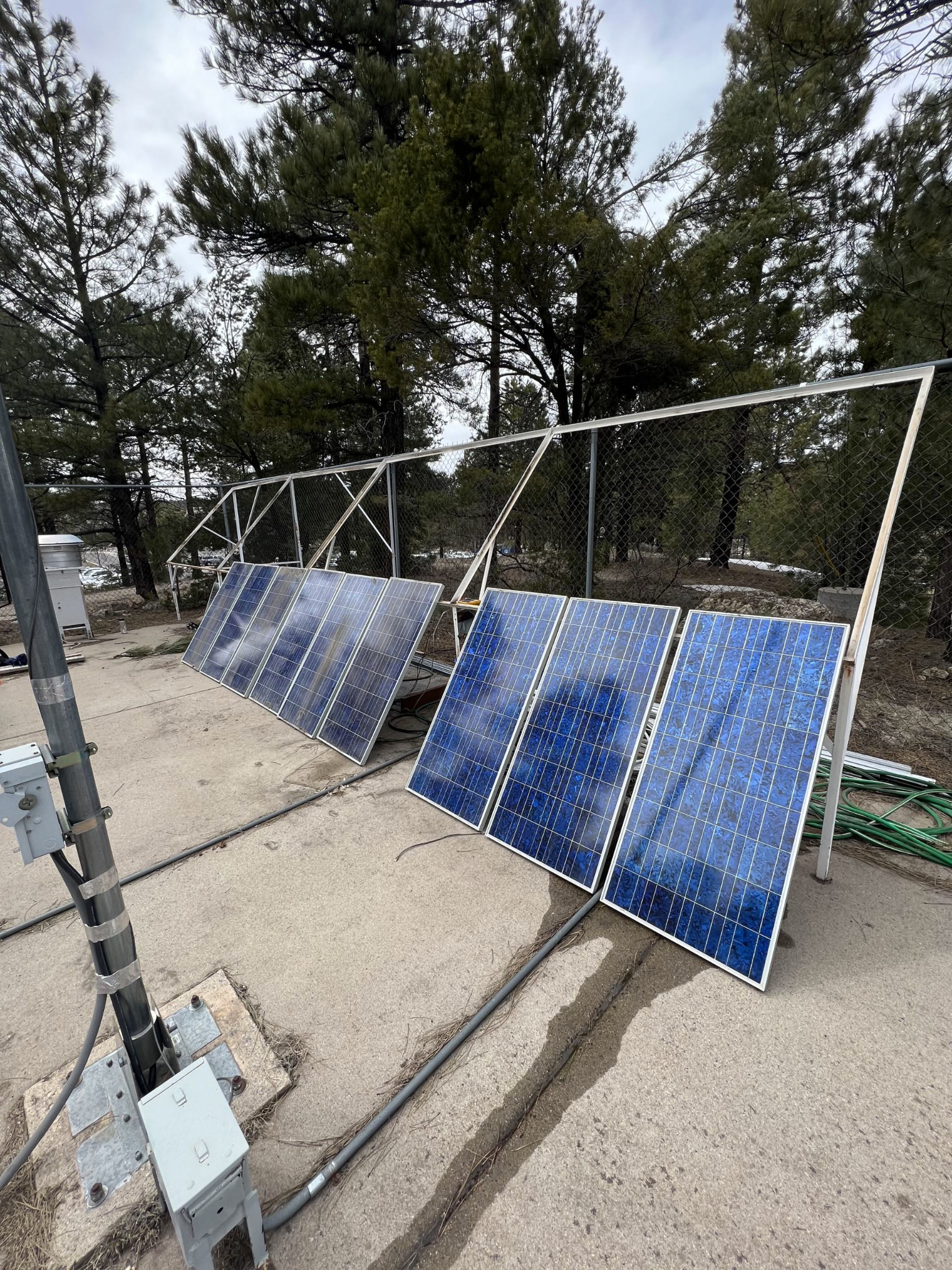 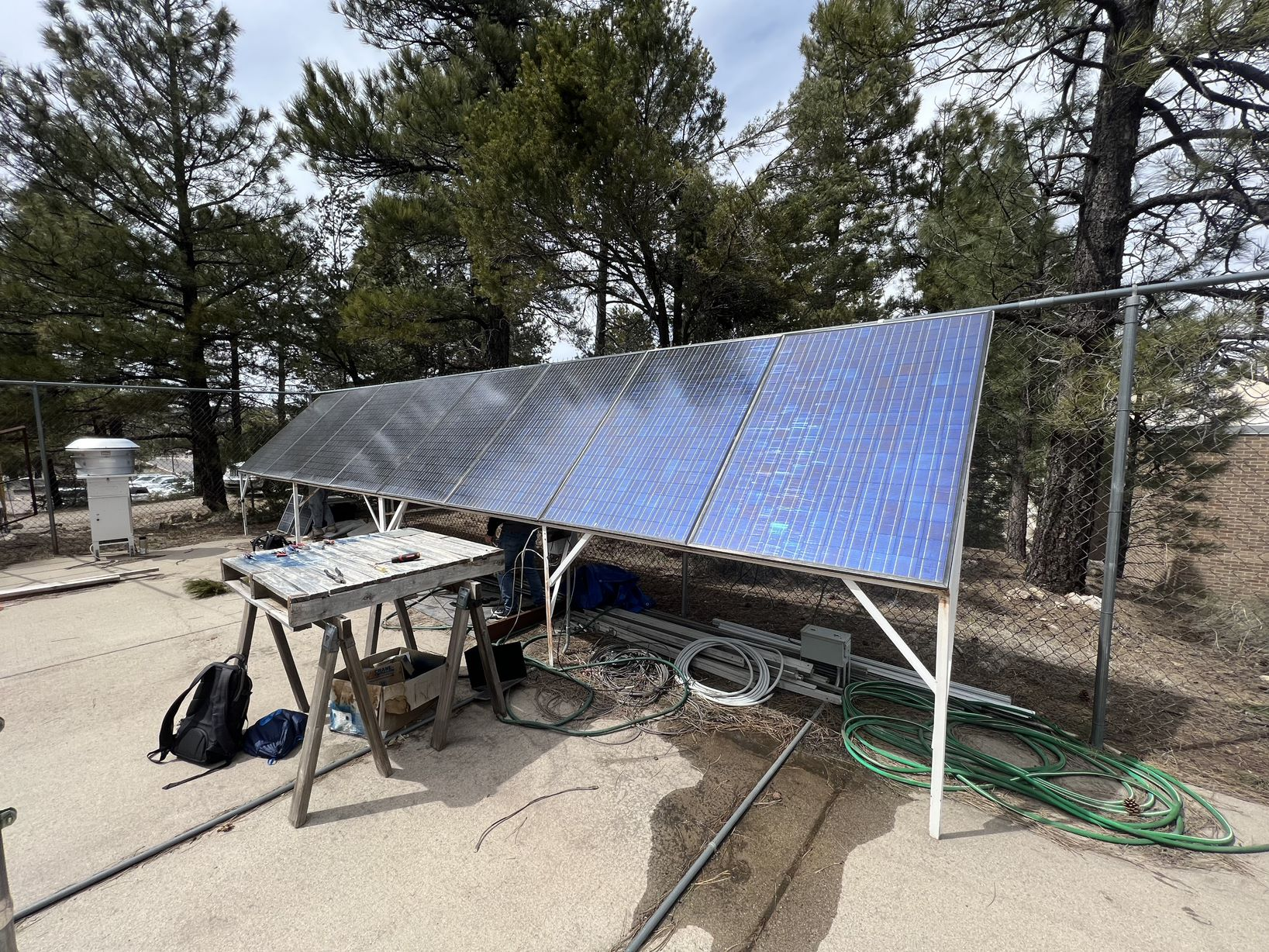 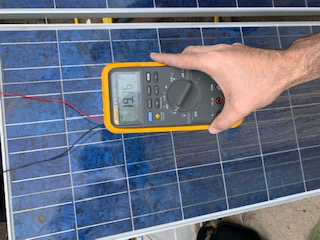 Figure 3: New Array Voltage
Figure 1: Old Panel Array
Figure 2: New Panel Array
Michael Horn
04/26/23
Renewable Energy
Prototyping Photos
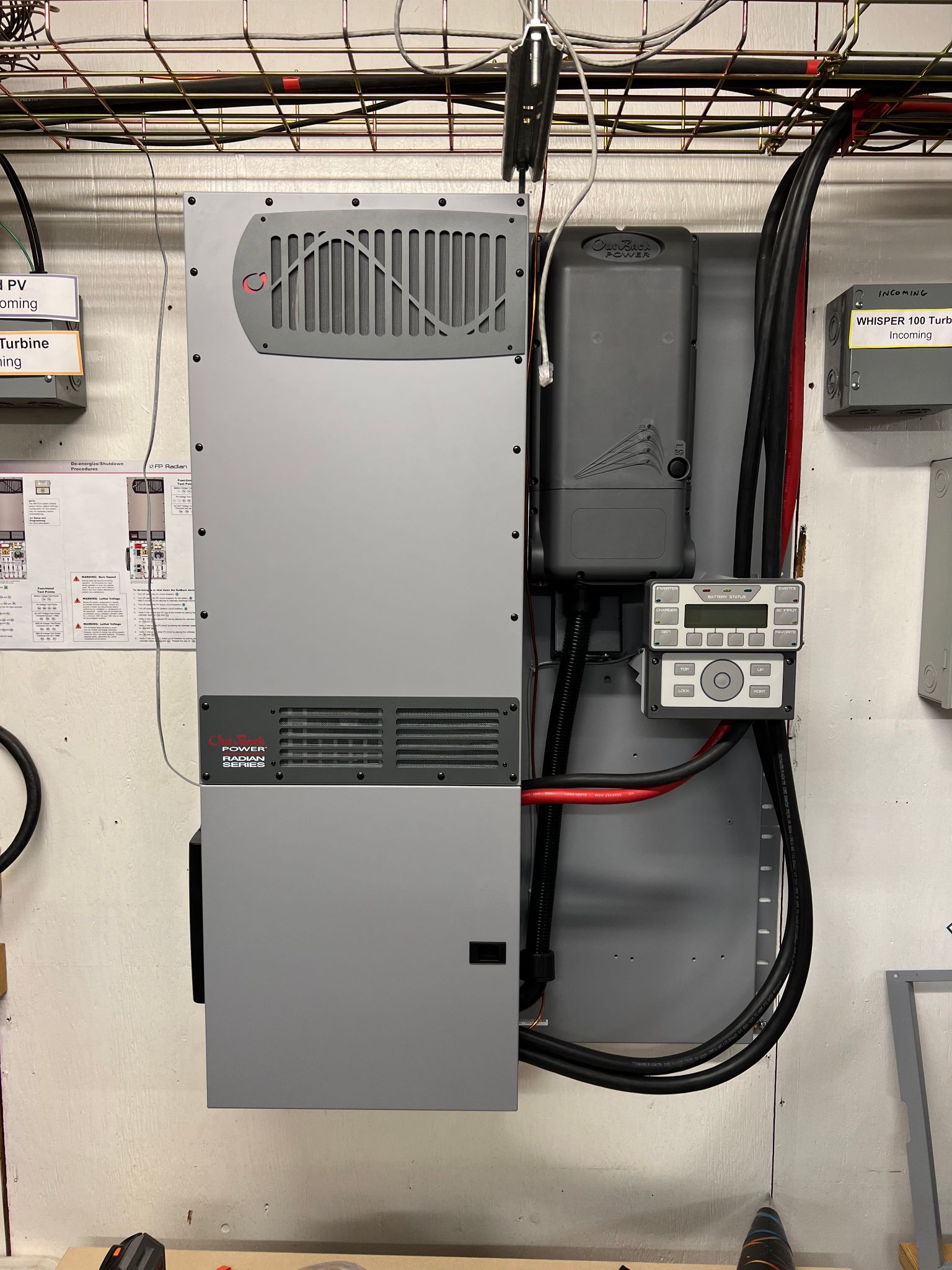 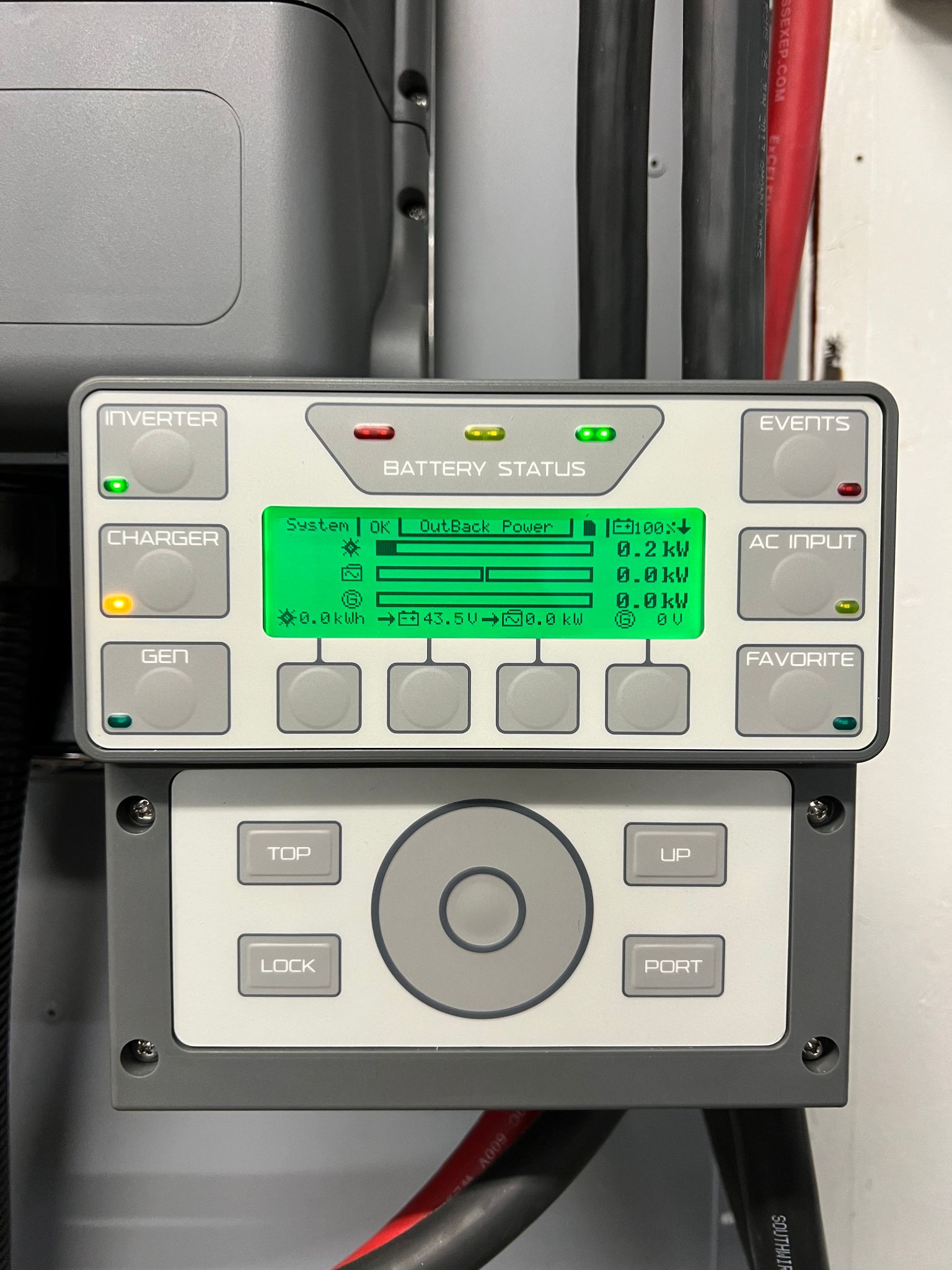 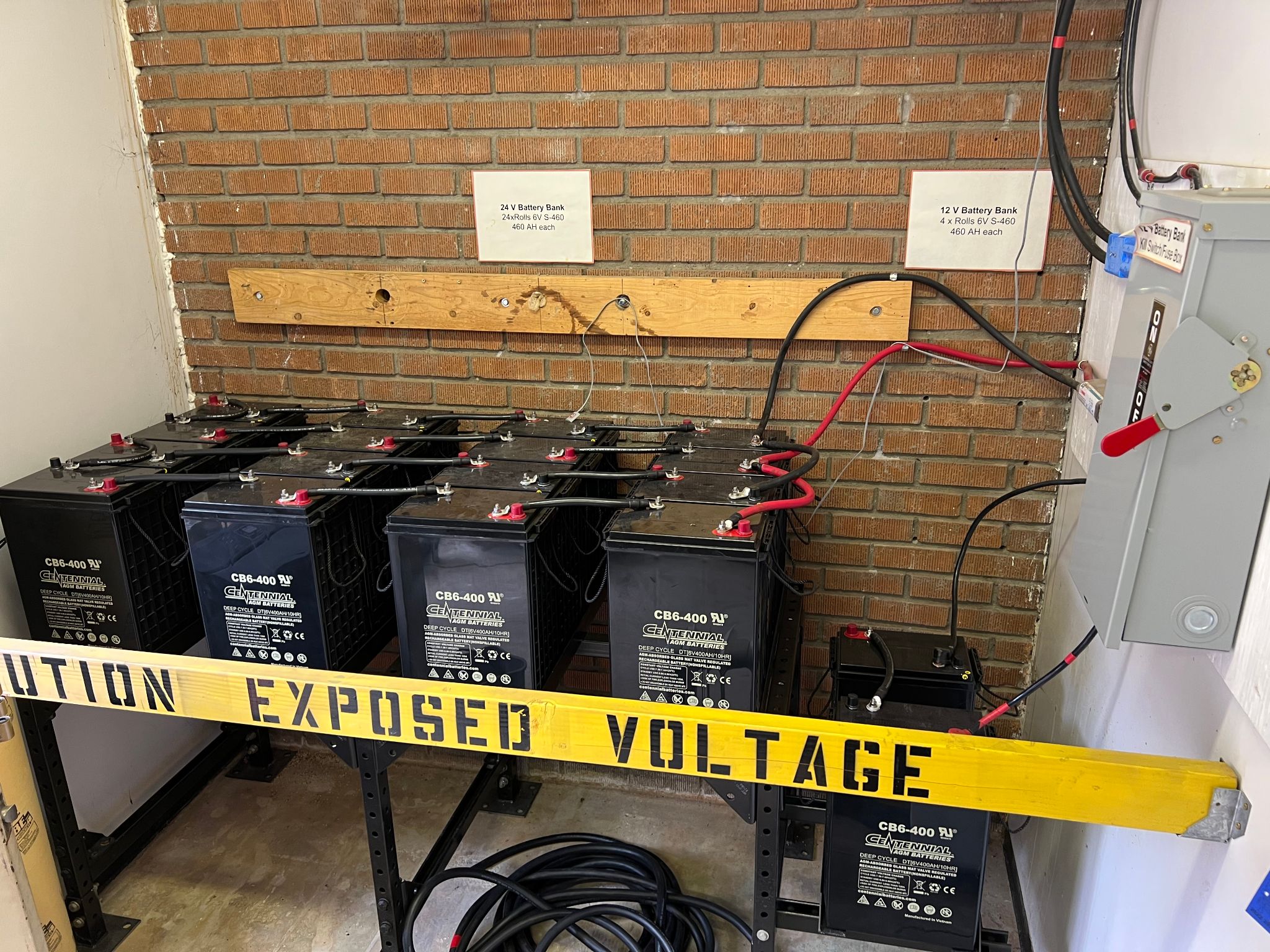 Figure 4: Inverter System
Figure 5: System Monitor
Figure 6: Battery Bank System
Michael Horn
04/26/23
Renewable Energy
Energy Model (CAD Package)
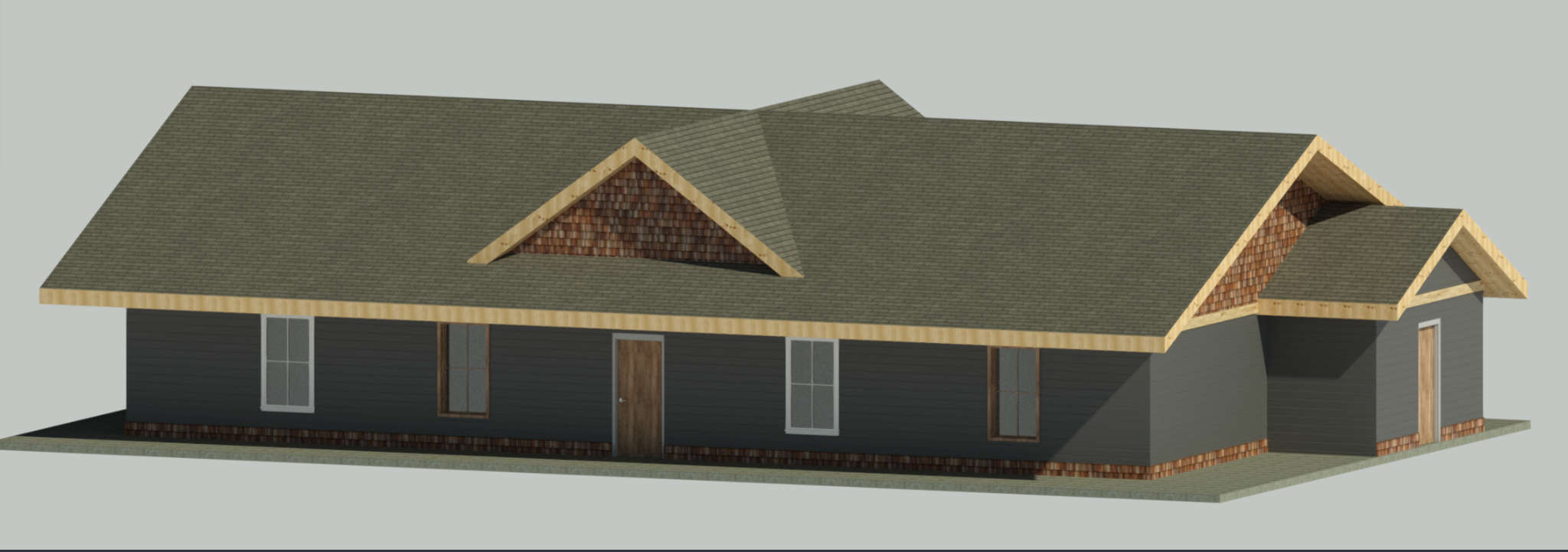 AutoDesk Revit Rendered Drawings
Figure 7: Front Render
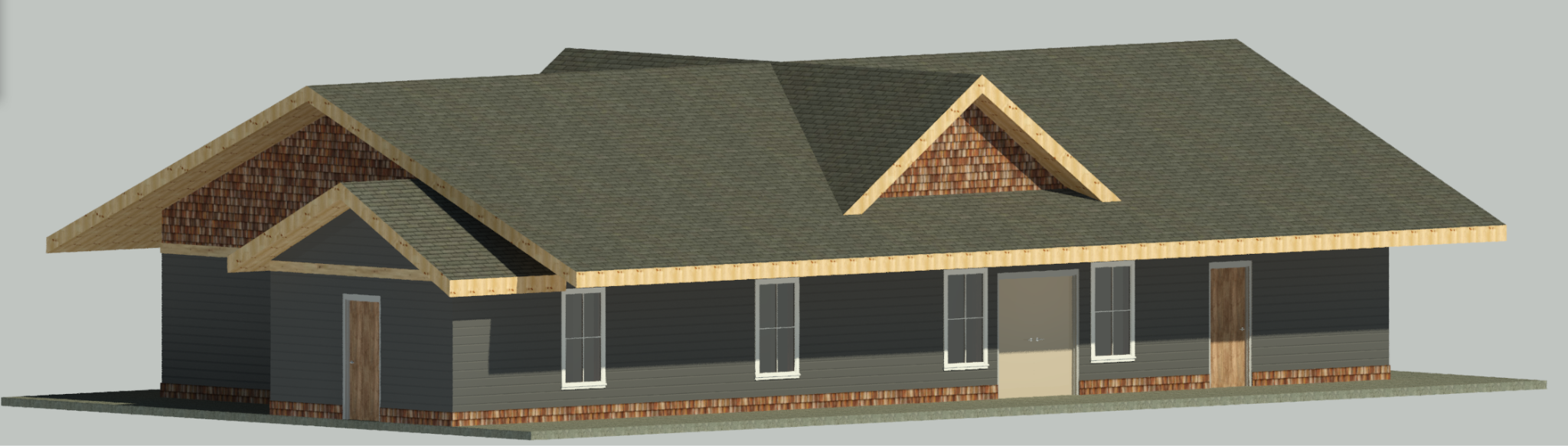 Figure 8: Rear Render
Garrett Cornelius
04/26/23
Renewable Energy
Energy Model Results
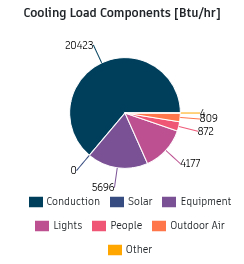 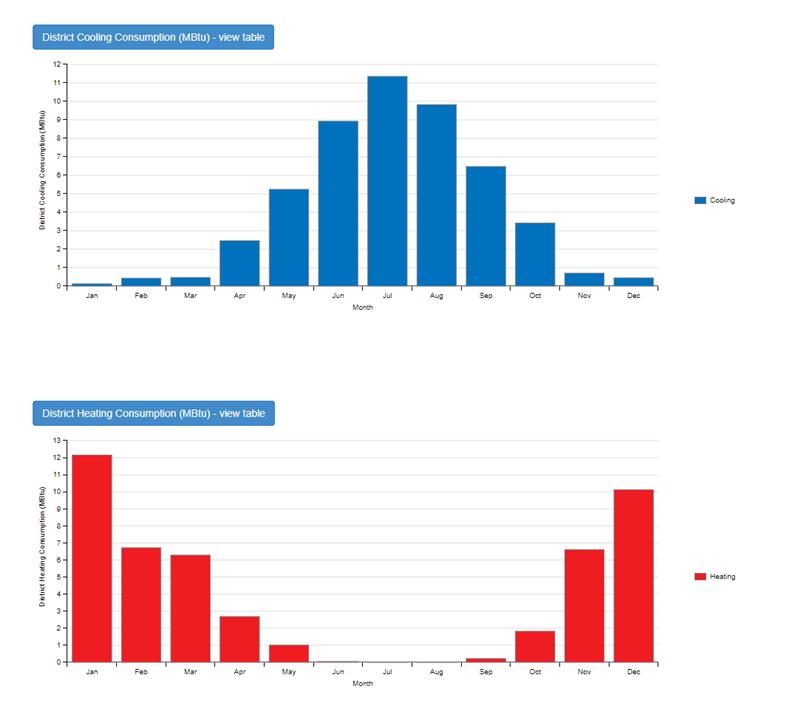 Figure 10: Cooling Load Pie Chart
Garrett Cornelius
04/26/23
Renewable Energy
Figure 9: Monthly MBTU Result
Energy Model Results Cont.
Monthly Energy Consumption: 1200 kWh - 1400 kWh per month
Yearly Energy Consumption: 15,500 kWh per year 

Moving Forward: 
Adapt System Scale to meet expected needs
Continue to improve accuracy of model 
Analytical analysis
Material and design updates
Garrett Cornelius
04/26/23
Renewable Energy
Design Description
Major Components 
Solar Panels 
Panels provide DC electricity to inverter
Grid Source 
Grid energy is sent to main panel, which is connected to the inverter
Batteries 
Batteries store electrical energy
Connected to inverter
Can be charged by grid or solar power
Inverter 
Heart of the system: Inverter controls all electrical inputs and outputs
Utilizes ‘GridZero’ function: energy will be sent from corresponding sources to optimize the system at all times
Complementary Components
Charge Controller - Electromechanical device which optimizes battery charging; seeks out max charge from PV system to charge batteries
Inverter Interface - Allows user to interact with inverter
Michael Horn
04/26/23
Renewable Energy
Design Description
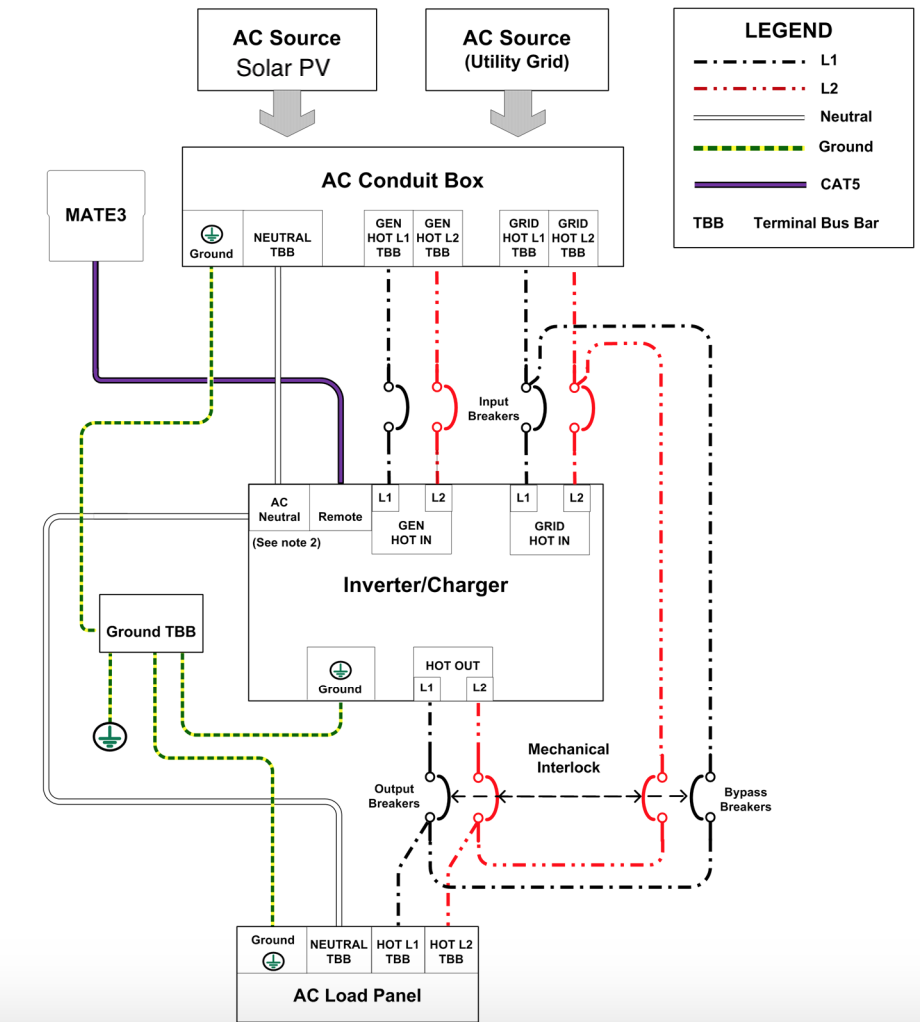 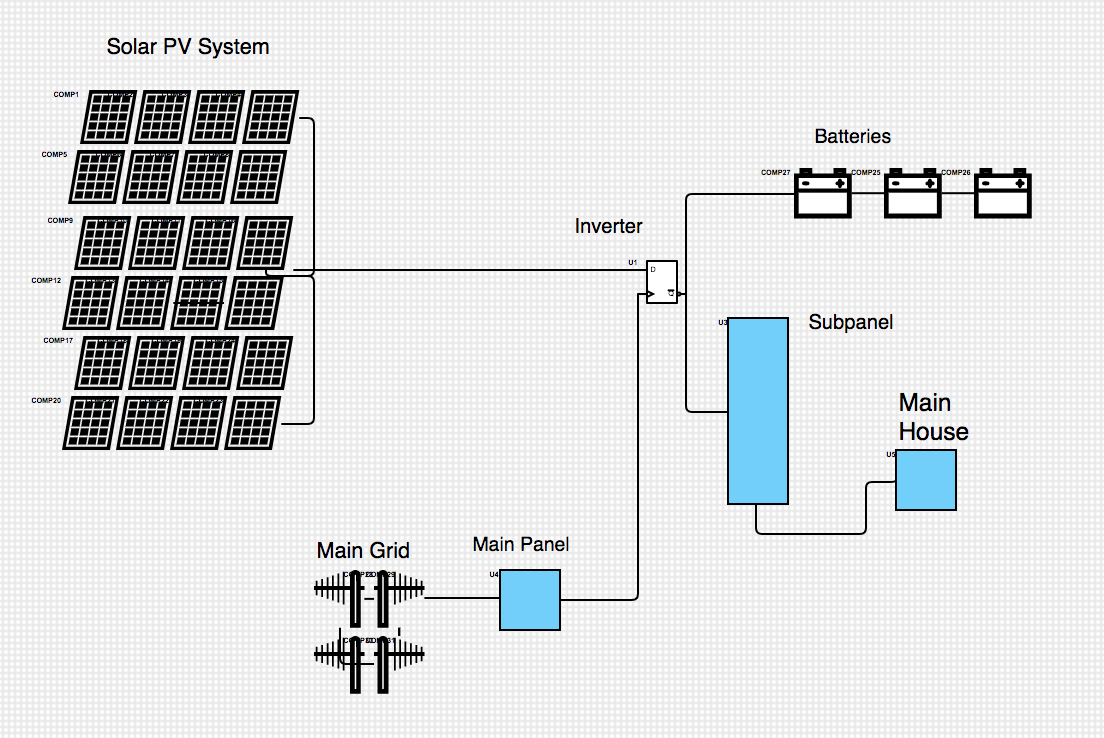 Current System Design
Figure 11: Basic Hybrid Solar Electrical Diagram
Figure 12: Hybrid Solar Diagram Detail
Reference: Outback Radian Series Manual
Michael Horn
04/26/23
Renewable Energy
Design Requirements
*	Safe to operate - 5
*	Cost Efficient - 3
*	Large Storage System - 4
*	Solar Generation Heavy - 5
*	Reliable/Adaptable Design - 4
Design 2
Panel Type: Trina Tallmax TSM-DE15V
Cost, Efficiency
Battery System: Kong Elite
Cost, Expectation
Tilt Angle: Fixed
Cost, Durability
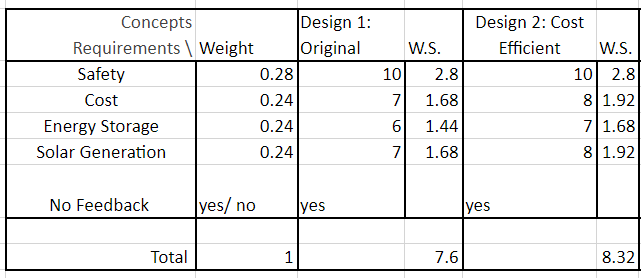 Issac Granados
04/26/23
Renewable Energy
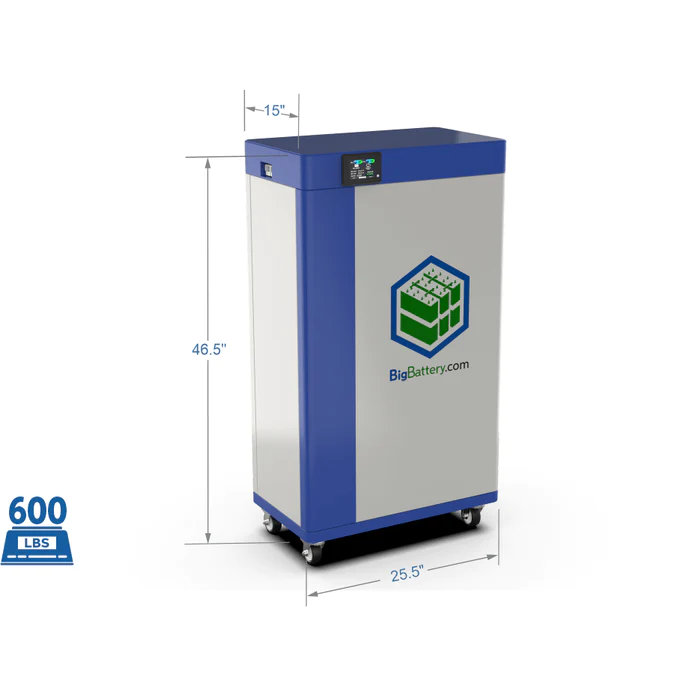 Battery System
Assumptions: 
Customer Usage: 42 kWh/day
Recommendation: 28.8kWh/day
2 batteries
2-3 day lifespan
Minimum: 14.4kWh/day
1 batteries
1 day lifespan
Maximum: 43.2kWh/day
3 batteries
3 day lifespan
Figure 13: Kong Elite - 48V, 300Ah, 15kWh
Issac Granados
04/26/23
Renewable Energy
[Speaker Notes: All calculations are with batteries in series]
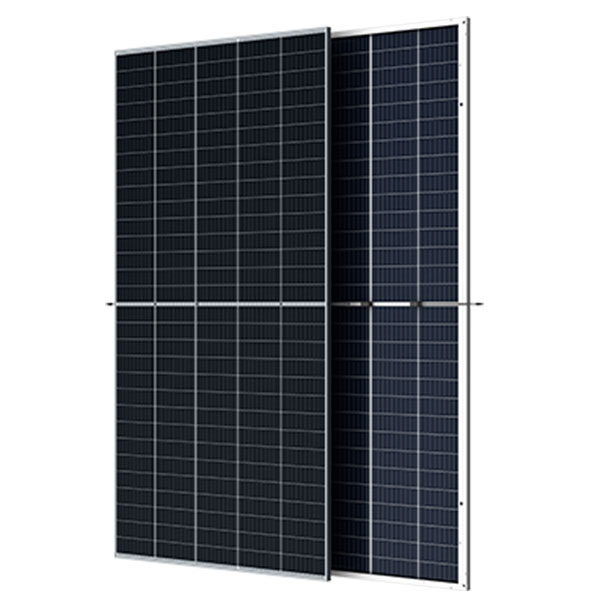 Solar Generation
Assumptions:
Average 65% efficiency
11:30-2:30 peak sun hours
Average 30% efficiency
6:30-11:30 and 2:30-5:30
Calculations:
480W*.65*3 hours*19 panels
480W*.3*8 hours*19 panels
50 kWh being generated daily will exceed the monthly need
Recommended: 48 kWh
23 Panels
Minimum: 39.7 kWh
19 Panels
Maximum: 50 kWh
24 Panels
Issac Granados
04/26/23
Renewable Energy
Figure 14: Trina Tallmax TSM-DE15V
[Speaker Notes: Under terrible conditions: cloudy 21 panels produce 33.3 kWh, 23 panels produce 36.4 kWh, 24 panels produce 38.0 kWh
14352+33120=47472   
13104+30240=43344  }  2 peak sun hours
14976+34560=49536  

21888+17784
2 and a half days at full power]
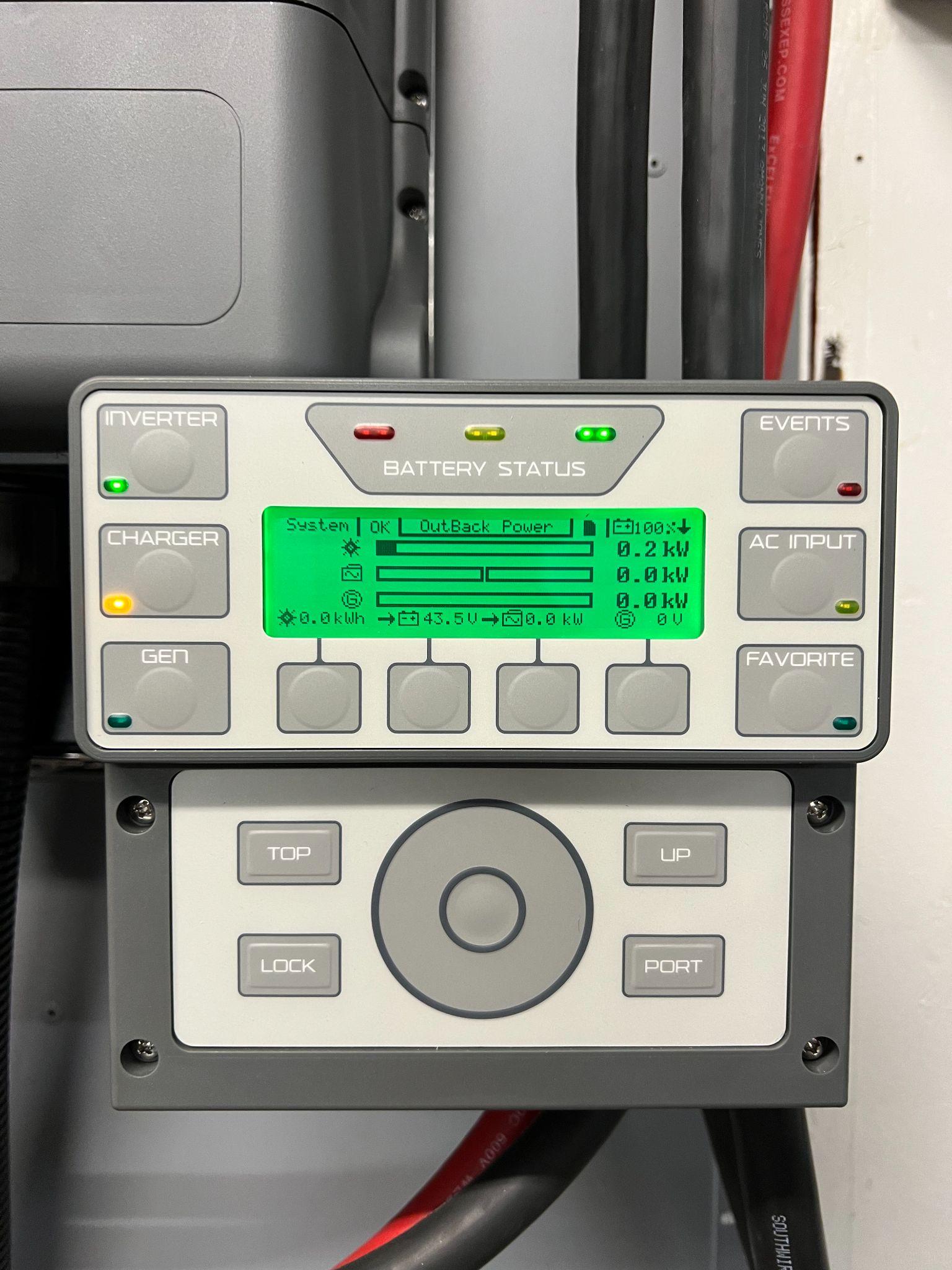 Inverter (Manual)
Min and Max
Minimum of 100 Amps to start
Voltage needs to be in the range of 12.2 to 59.7 volts
Additional Features
Multiple modes based on the solar generation (snooze, active, slave, etc.)
Automatically switches between solar power bank to grid tied electricity
Figure 15: Outback Radian 4048
Issac Granados
04/26/23
Renewable Energy
Bill of Materials
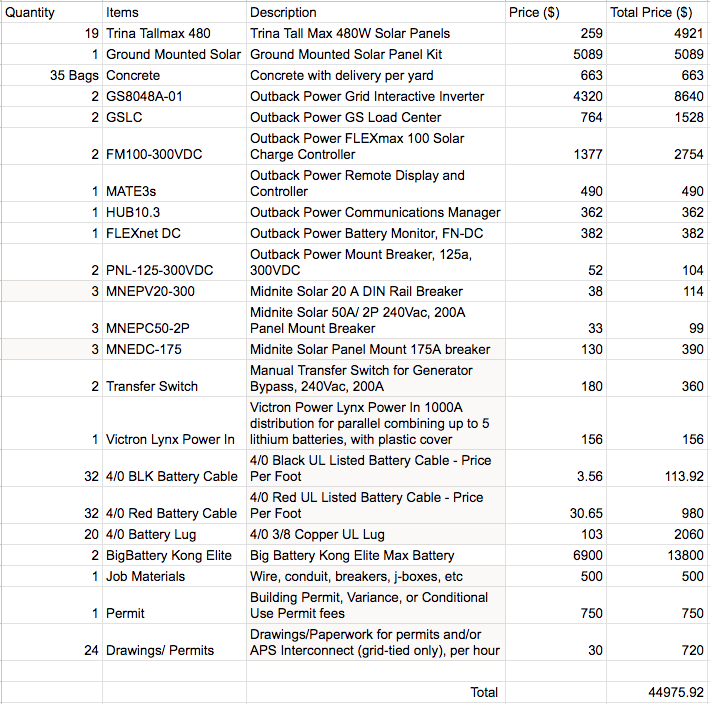 Issac Granados
04/26/23
Renewable Energy
Figure 16: Final Design BOM
Design Validation
Individual Analysis will highlight flaws and validate proposed solutions
Structural Analysis
Analyzing the structural stability of ground mounted panels 
Energy Optimization
Determining modes of optimization for maximum efficiency
Energy Storage Analysis
Analyzing expected energy storage considerations
Energy Production and Consumption Analysis 
Analyzing expected loads with respect to energy generation
Issac Granados
04/26/23
Renewable Energy
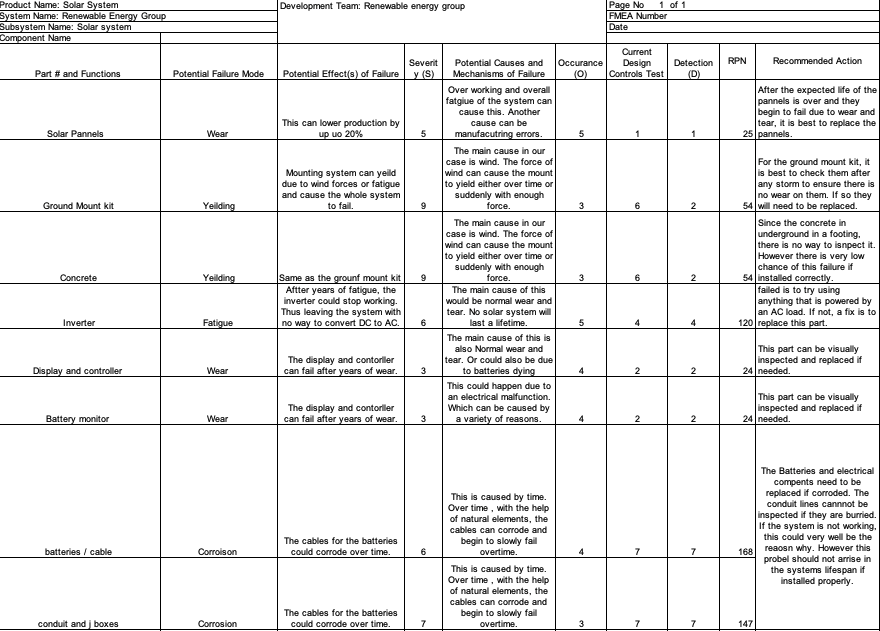 Nicholis Santana
04/26/23
Renewable Energy
Design Validation
Planned Testing Procedures 
House Construction planned completion before 486C start
Measure exact electrical usage and generation
Large scale meter to measure values over a period of weeks. 
Compare Energy Model Results with Actual
Nicholis Santana
04/26/23
Renewable Energy
Schedule
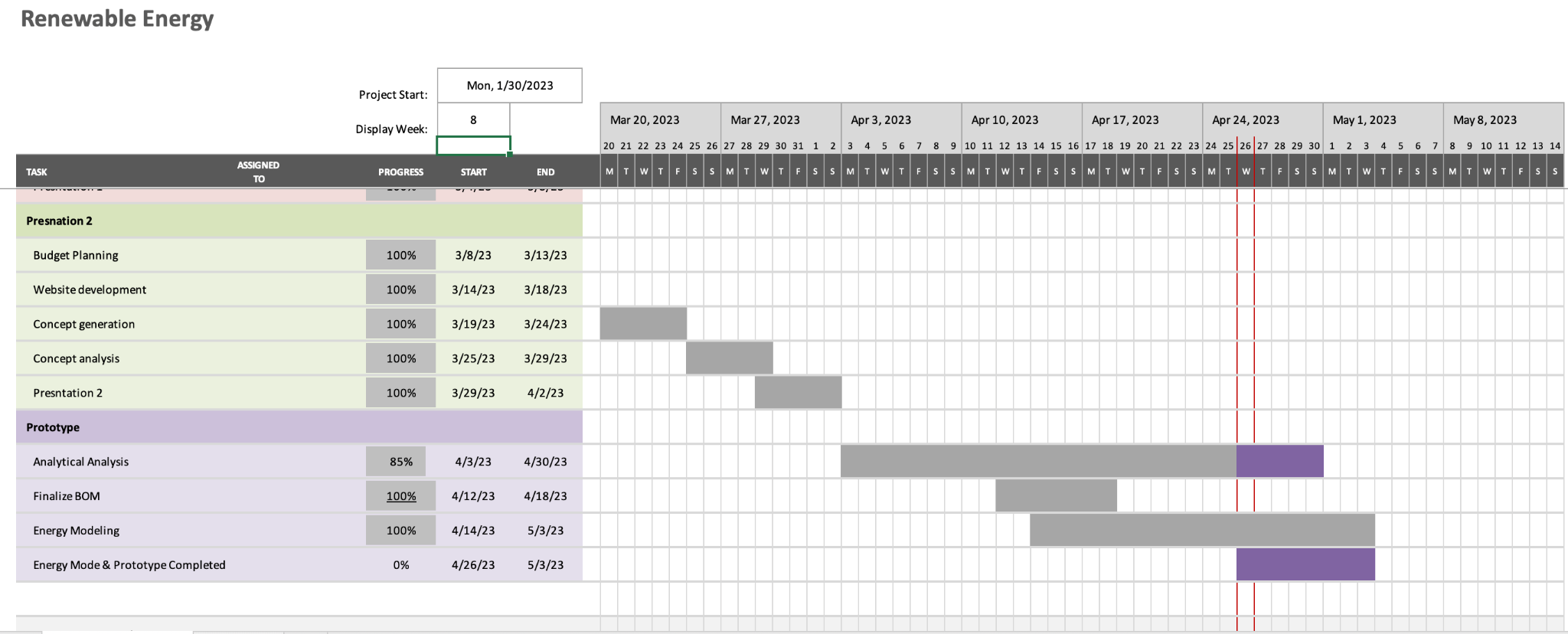 Nicholis Santana
04/26/23
Renewable Energy
Moving Forward
House construction still planned for this summer, Site Visits Recommended 
Ongoing Energy Model Updates and PV system simulations
Continuing efforts with REL to gain comfort with PV system programming
Preparation for 486C deliverables shown in “look-ahead”
Nicholis Santana
04/26/23
Renewable Energy
486C Task Look-Ahead
Garrett Cornelius
04/26/23
Renewable Energy
References
https://s3.amazonaws.com/zcom-media/sites/a0i0h00000KyCXiAAN/media/mediamanager/OutBack_Radian_4048A_8048A_Inverter_manual.pdf